Figure 1. DCE-MRI representative parametric maps of a 42-year-old woman with a 72mm G2 IDC of the breast ER- and ...
J Natl Cancer Inst Monogr, Volume 2015, Issue 51, May 2015, Pages 15–20, https://doi.org/10.1093/jncimonographs/lgv013
The content of this slide may be subject to copyright: please see the slide notes for details.
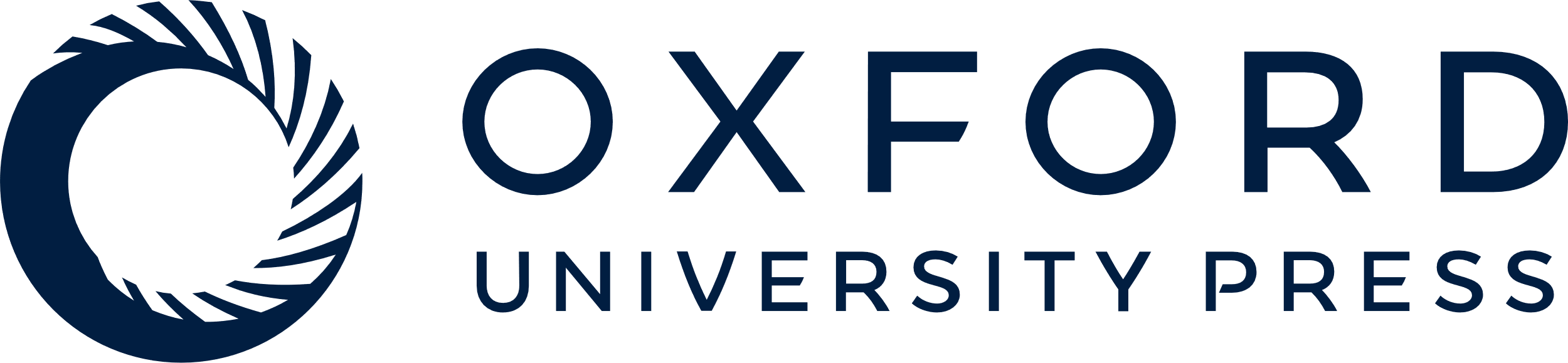 [Speaker Notes: Figure 1. DCE-MRI representative parametric maps of a 42-year-old woman with a 72mm G2 IDC of the breast ER- and HER2-positive, who had a complete pathological response and remains alive and disease free at 5 years. a) Ktrans map pre NAC, b) Ktrans map post two cycles of docetaxel NAC, c) Ve map pre-NAC, d) Ve map post two cycles of docetaxel NAC. DCE-MRI = dynamic contrast-enhanced magnetic resonance imaging; ER = estrogen receptor; IDC = invasive ductal carcinoma; NAC = neoadjuvant chemotherapy. 


Unless provided in the caption above, the following copyright applies to the content of this slide: © The Author 2015. Published by Oxford University Press. All rights reserved. For Permissions, please e-mail: journals.permissions@oup.com.]